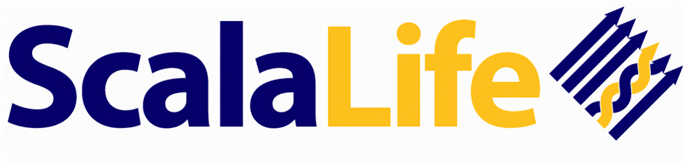 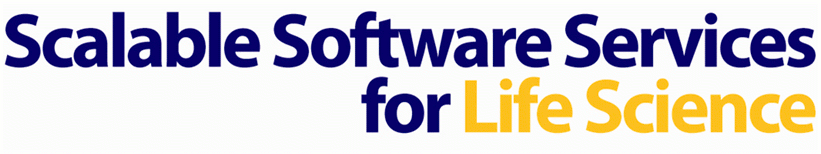 Summary
Erwin Laure
KTH-PDC
(WP1)
3/17/11
Barcelona
WP1
Add a deliverable outline together with contributing partners to the process (roughly 2.5 months before official due date)

The EB will review the revised due dates for the summer deliverables and milestones

Web site hosting remains an issue

In addition to PRACE and EGI outreach to relevant ESFRI projects (ELIXIR and INSTRUCT), and HEALTHGRID

Need to more closely monitor effort spenditure – PMB agreed to have monthly effort reports as of now.
2
3/17/11
Barcelona
WP2
Events: 
Juelich event
EGI Technical Forum – September in Lyon
eScience conference – organize workshop
HealthGrid conference in June (Birmingham)

Need to contact mapper

Link better into the existing communities (Dalton, Gromacs) – joint workshops etc. 
Organize a Gromacs/Dalton user group meeting
Targeted workshops (based on user needs)

Get alpha-users involved in workshops
3
3/17/11
Place
Web Site
Be complementary to existing websites
Identify the main added value
4
3/17/11
Place
WP3
Better define feedback loop from WP4 to WP3
Use ScalaLife channels first and if needed move to mailing lists of packages. 

ScalaLife releases should be aligned with major releases if possible

Deadline for internal software releases should be aligned with all-hands meetings to allow for discussions and feedback

Provide easy-to-install versions for Grids and Clouds (VM images) – in collaboration with WP4

For future projects: work on visualization
5
3/17/11
Place
WP4
Start using project communication means (mailinglist and/or web)
Need pilot users for DALTON and DISCRETE
Dalton is particularly important
DISCRETE alpha-users will probably only come end of the year as it is new. Alpha-users will initially most likely not be large users. 

ScalaLife will not become a resources provider to Alpha-Users

LRZ winterschool

Rethink how large validation runs we need really
6
3/17/11
Place
WP5
Direct messages towards targeted user groups
Experienced, developing users
Heavy users
Experimentalists

Provide pre-packaged solutions for common problems

Need to be explicit on what effort we commit to in the calls in order not to overcommit

Who are the guinea pigs guiding the design of the competence center

What is the complementary to existing support structures
7
3/17/11
Place
WP5
What are the different kinds of experts available
Deployment
Applications
Others?

Need a clear message

Do we need different processes for different targets? 

Not integrate the community in the competence center, integrate the competence center in the community

Identify guinea pigs before going out to open call
8
3/17/11
Place
WP6
How to capture the knowledge of WP6?
Start with existing walk-throughs
Expose what possibilities are there
Explain at what different aspects one could/should look at?
9
3/17/11
Place
WP7
Contacts between IRB and other partners (KTH, LRZ) need to be established.

How to involve the wider community in standardization work?
Amber, Namd, …
Link to ELIXIR and INSTRUCT?

Simulation portal, workflows
be clear that this is a prototype, not building an infrastructure
Needs to be integrated in a larger infrastructure eventually

Relate better to competence center

How to achieve impact on ELIXIR
10
3/18/11
Place